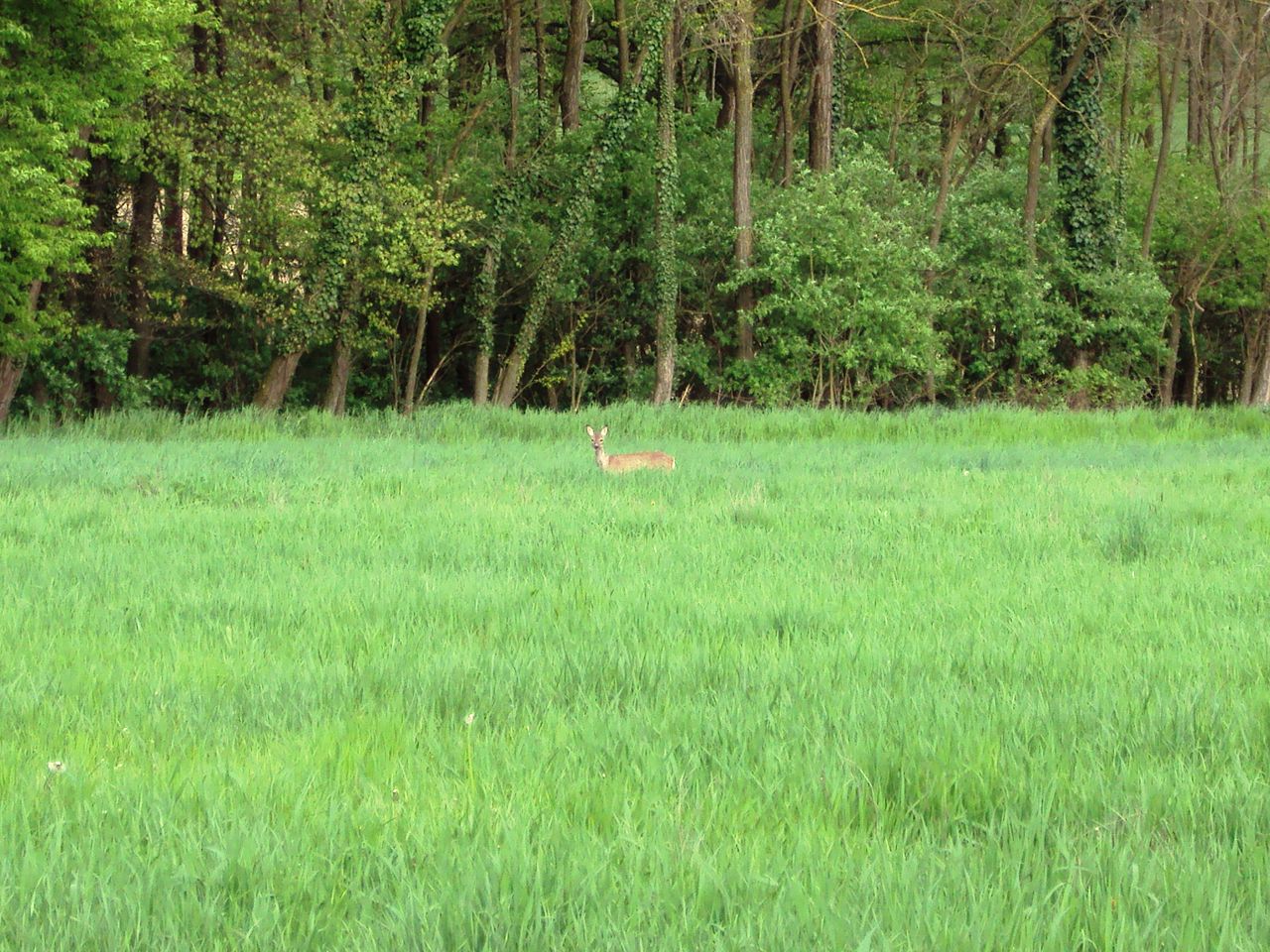 A1
B1
C1
D1
A2
B2
C2
D2
B3
C3
D3
A3
B4
D4
A4
C4
A
C
B
D
RJEŠENJE